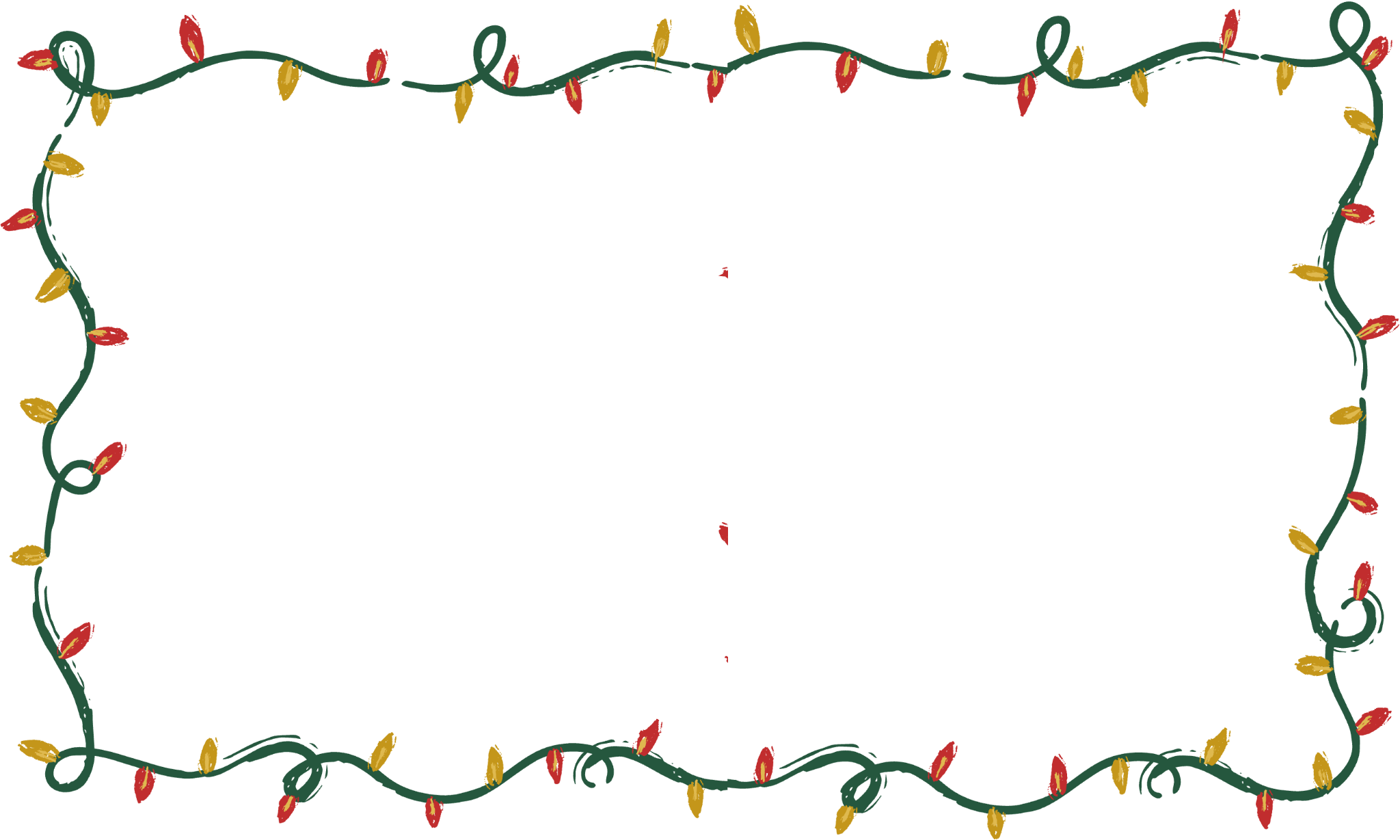 Christmas Presents
Write a subtitle here
How to Use This Presentation
Google Slides
PowerPoint
Canva
Click on the "Google Slides" button below this presentation preview. Make sure to sign in to your Google account. Click on "Make a copy." Start editing your presentation.
Alternative: Click on the "Share" button on the top right corner in Canva and click on "More" at the bottom of the menu. Enter "Google Drive" in the search bar and click on the GDrive icon to add this design as a Google slide in your GDrive.
Click on the "PowerPoint" button below this presentation preview. Start editing your presentation.
Alternative: From Canva template file, Click on the "Share" button on the top right corner in Canva and click on "More" at the bottom of the menu. Enter "PowerPoint" in the search bar and click on the PowerPoint icon to download.
Click on the "Canva" button under this presentation preview. Start editing your presentation. You need to sign in to your Canva account.
Table Of Contents
01
02
03
Introduction
Our Projects
About Us
Elaborate on what
you want to discuss.
Elaborate on what
you want to discuss.
Elaborate on what
you want to discuss.
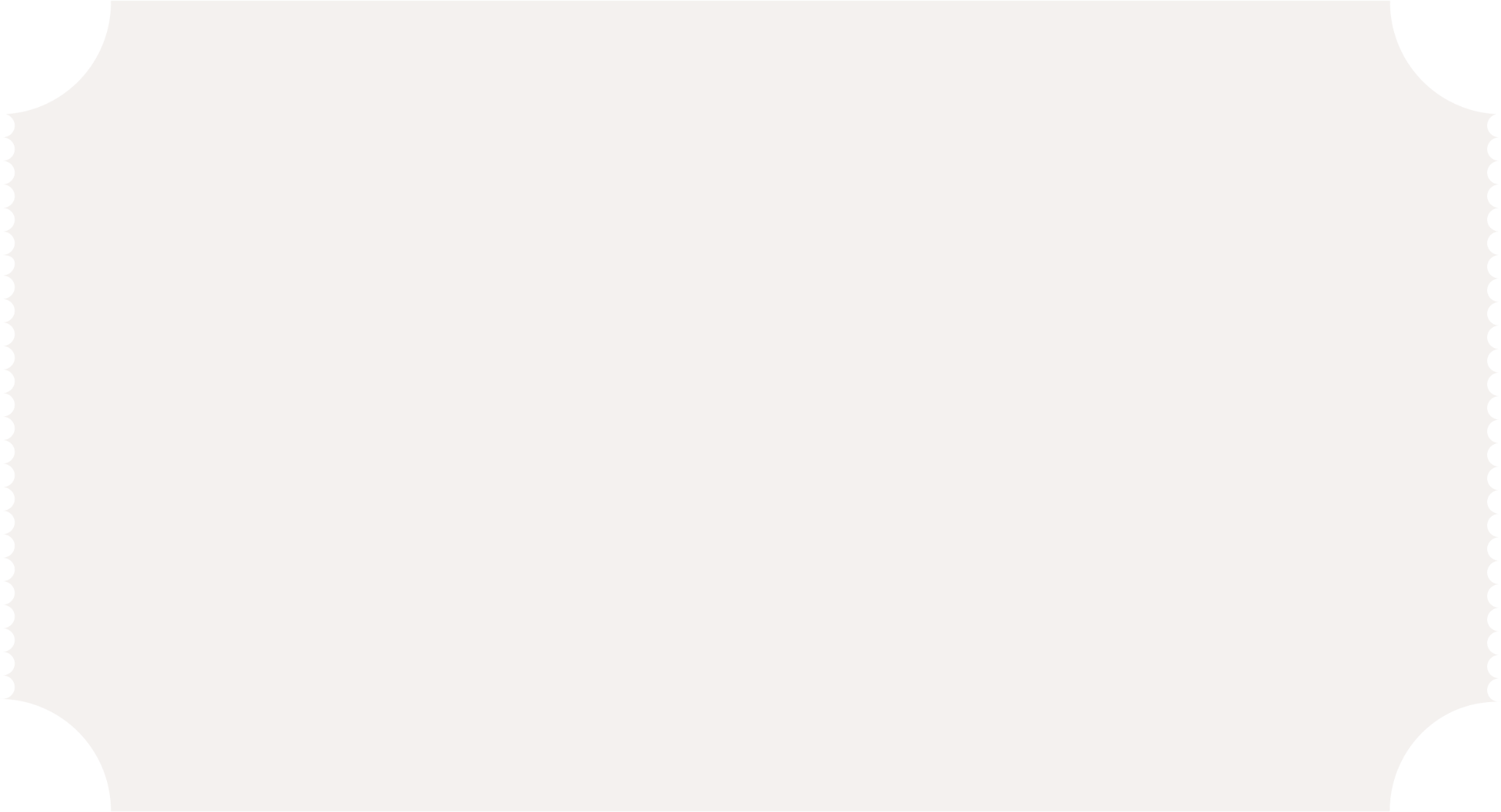 01
Introduction
Elaborate on what you want to discuss.
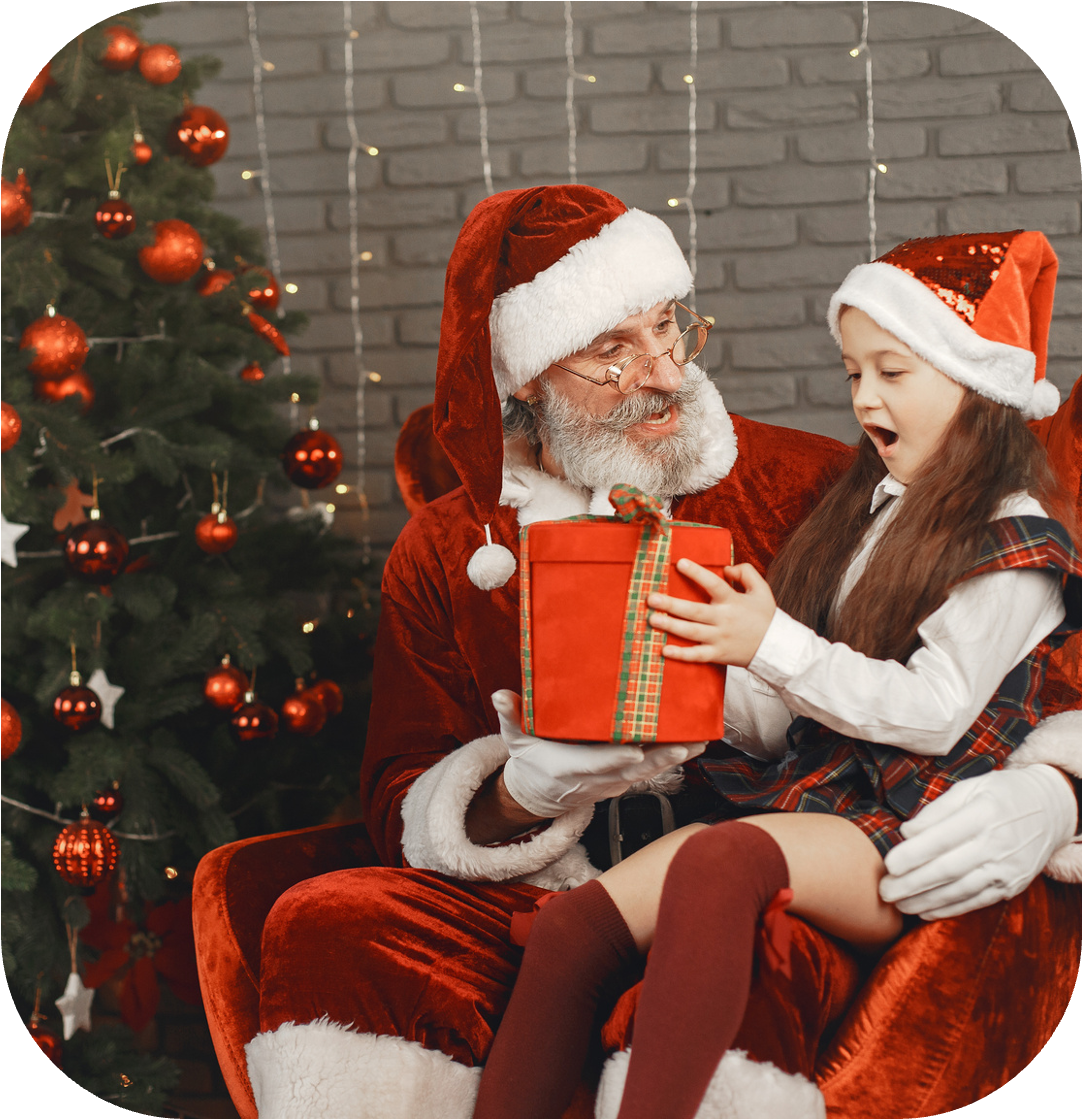 Welcome To Presentation
I'm Rain, and I'll be sharing with you my beautiful ideas. Follow me at @reallygreatsite to learn more.
Our Company
Who we are?
What we do?
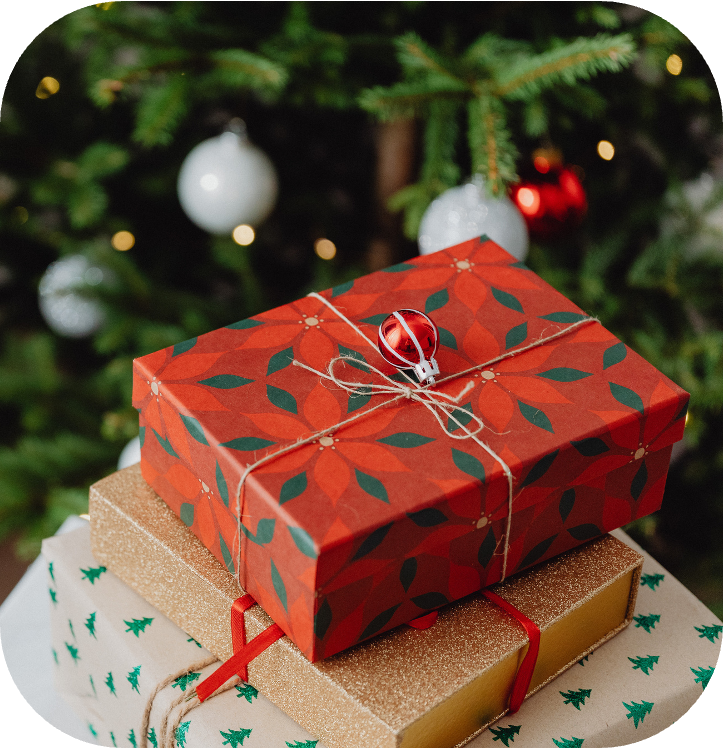 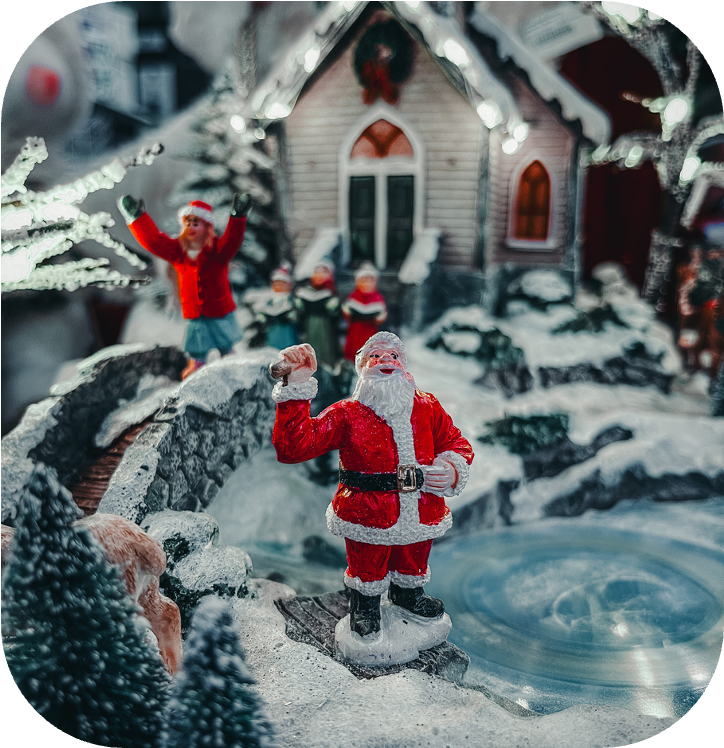 Briefly elaborate on
what you want to discuss.
Briefly elaborate on
what you want to discuss.
Mission
Vision
Lorem ipsum dolor sit amet, consectetur adipiscing elit, sed do eiusmod tempor incididunt ut labore et dolore magna aliqua.
Lorem ipsum dolor sit amet, consectetur adipiscing elit, sed do eiusmod tempor incididunt ut labore et dolore magna aliqua.
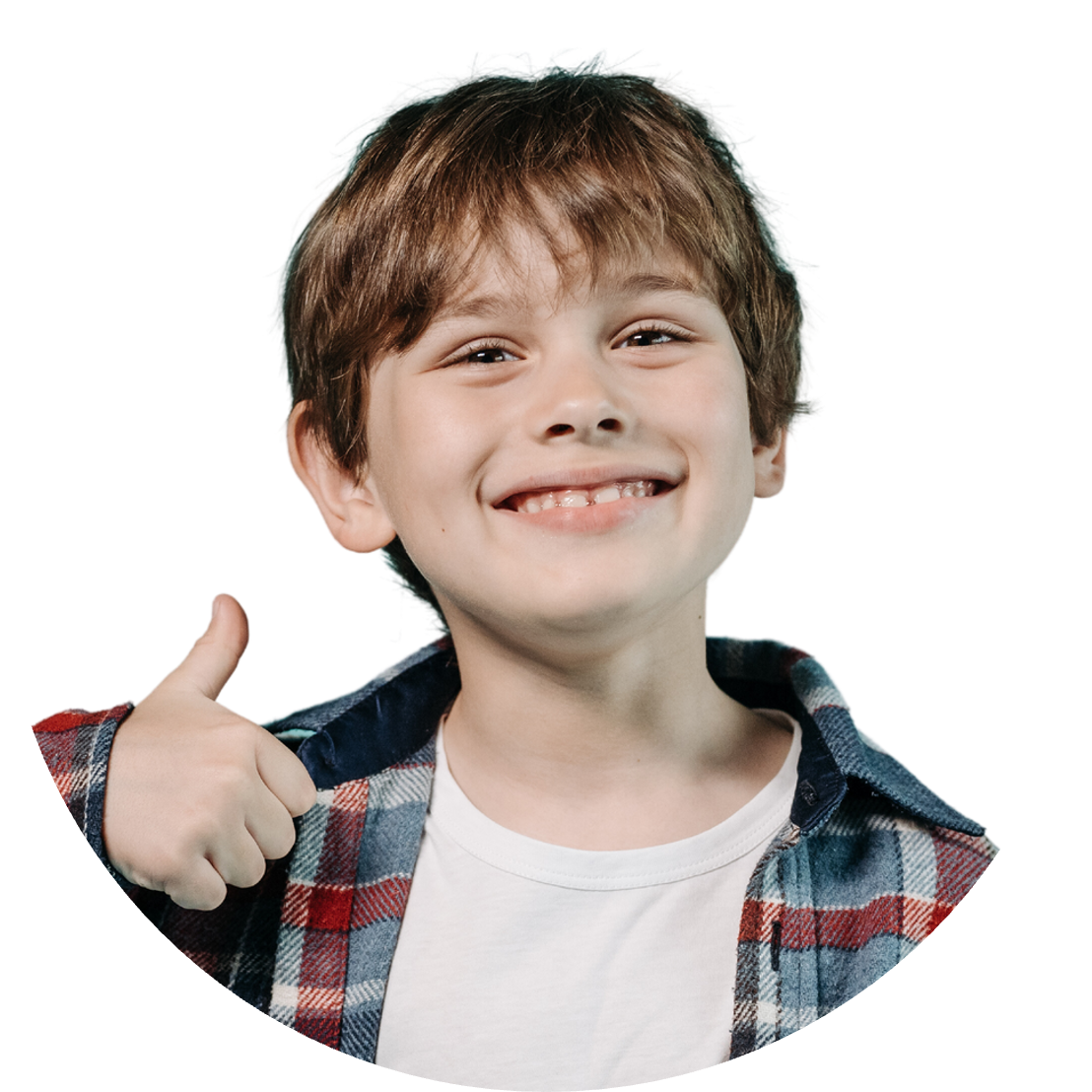 Dear . Santa
Write the present you want from Santa
Write the present you want from Santa
Write the present you want from Santa
Write the present you want from Santa
Write the present you want from Santa
Write the present you want from Santa
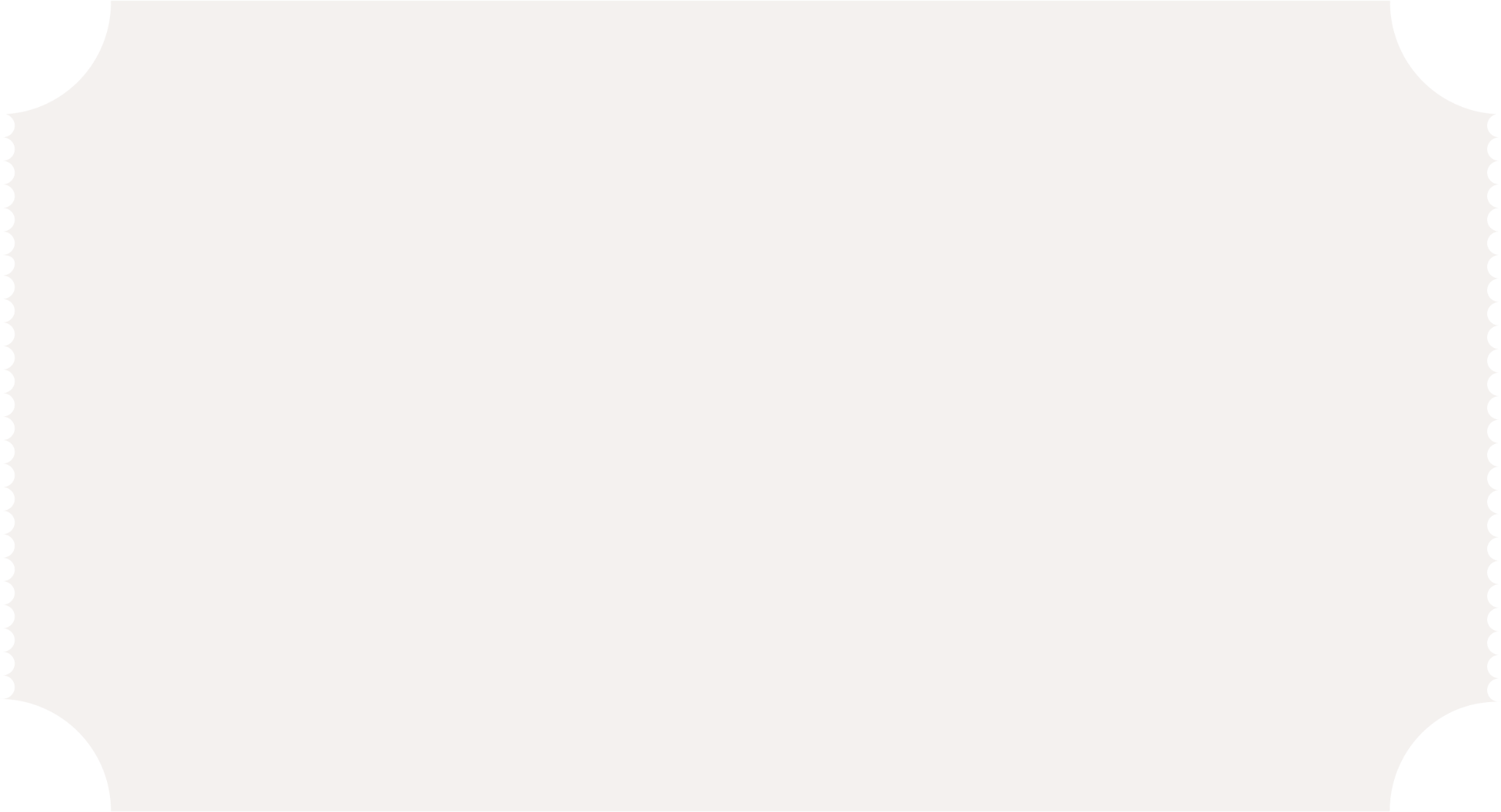 02
Our Projects
Elaborate on what you want to discuss.
What We Offer
Service One
Service Two
Elaborate on what
you want to discuss.
Elaborate on what
you want to discuss.
Service Three
Service Four
Elaborate on what
you want to discuss.
Elaborate on what
you want to discuss.
Write About Your Topic
Write a main topic
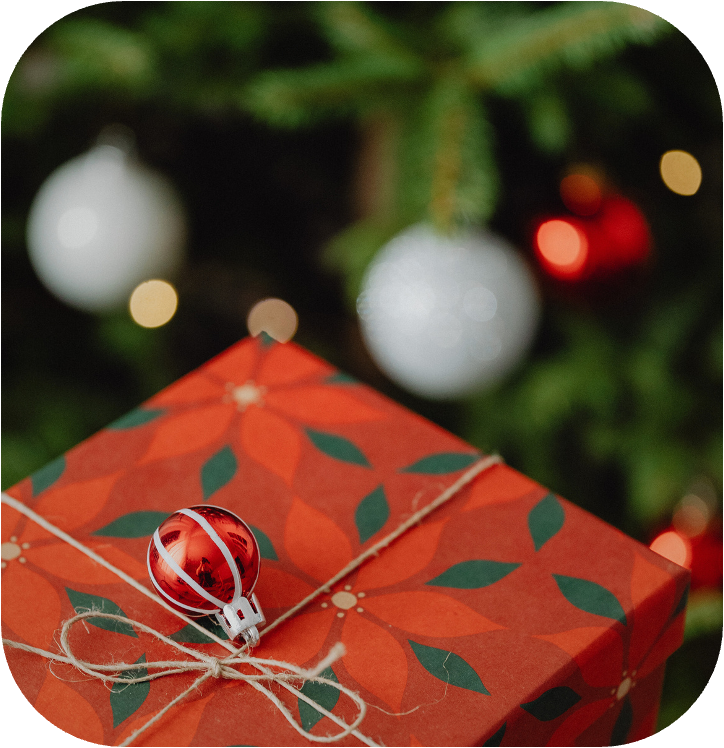 Lorem ipsum dolor sit amet, consectetur adipiscing elit, sed do eiusmod tempor incididunt ut labore et dolore magna aliqua.
Lorem ipsum dolor sit amet, consectetur adipiscing elit, sed do eiusmod tempor incididunt ut labore et dolore magna aliqua.
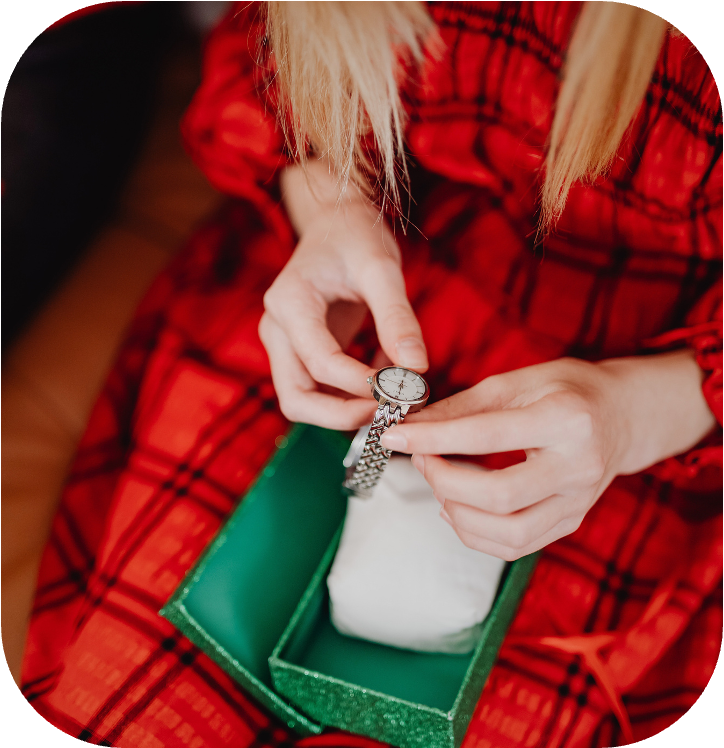 Write a main topic
Lorem ipsum dolor sit amet, consectetur adipiscing elit, sed do eiusmod tempor incididunt ut labore et dolore magna aliqua.
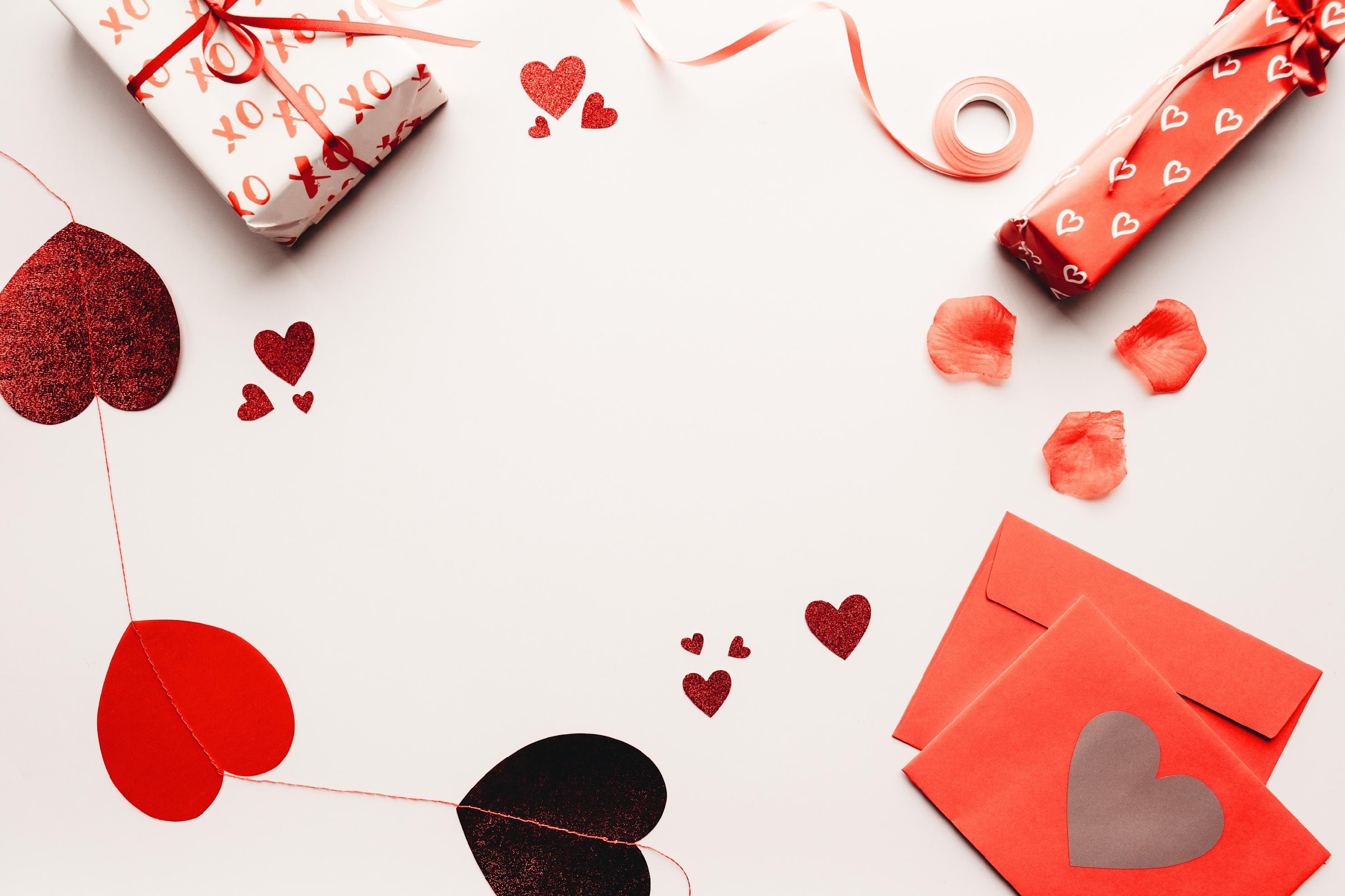 Lorem ipsum dolor sit amet, consectetur adipiscing elit.
Include a credit, citation, or supporting message
Write About Your Topic
Lorem ipsum dolor sit amet, consectetur adipiscing elit, sed do eiusmod tempor incididunt ut labore et dolore magna aliqua.
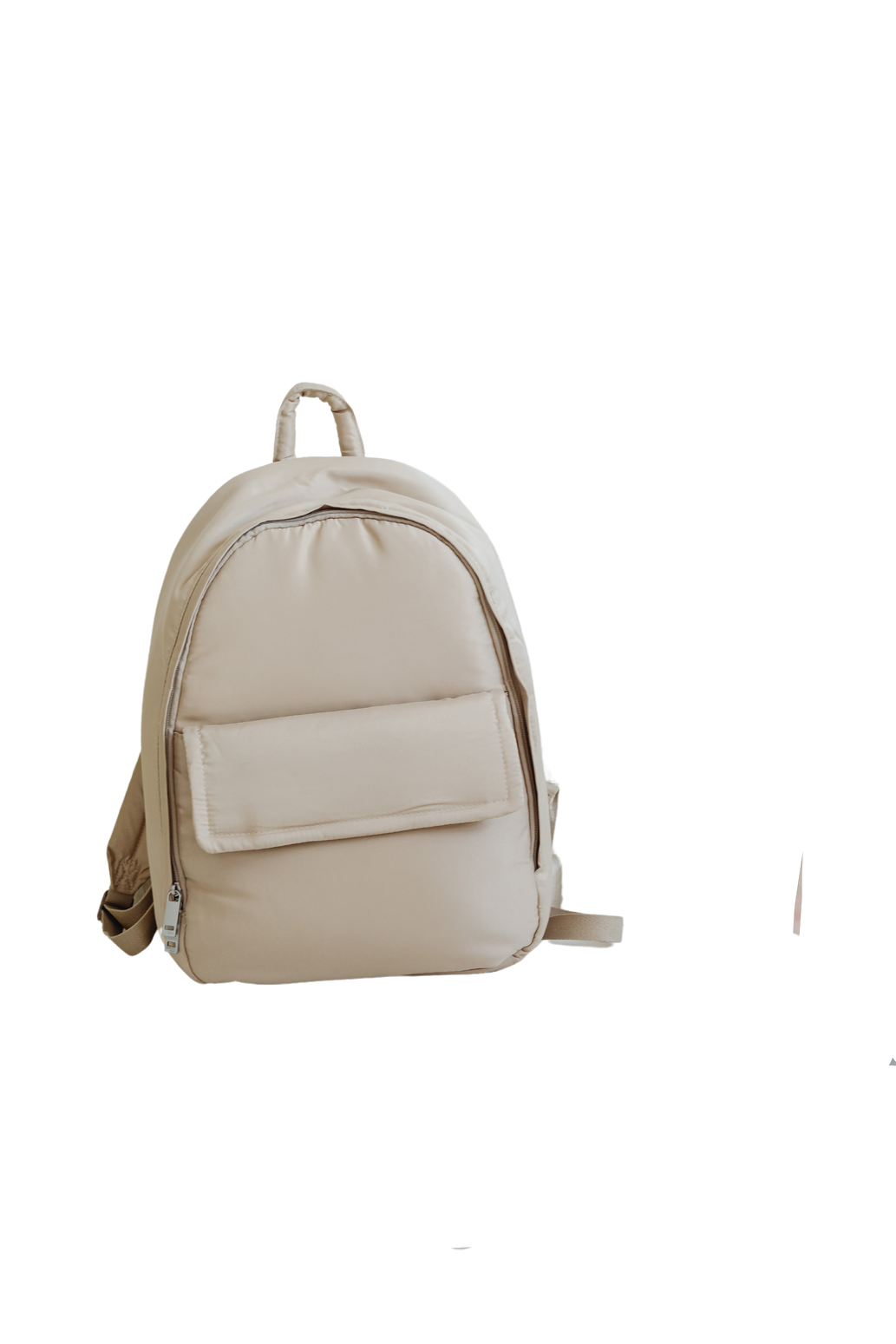 The Best Gift Guide
What can you say about your projects? Share it here!
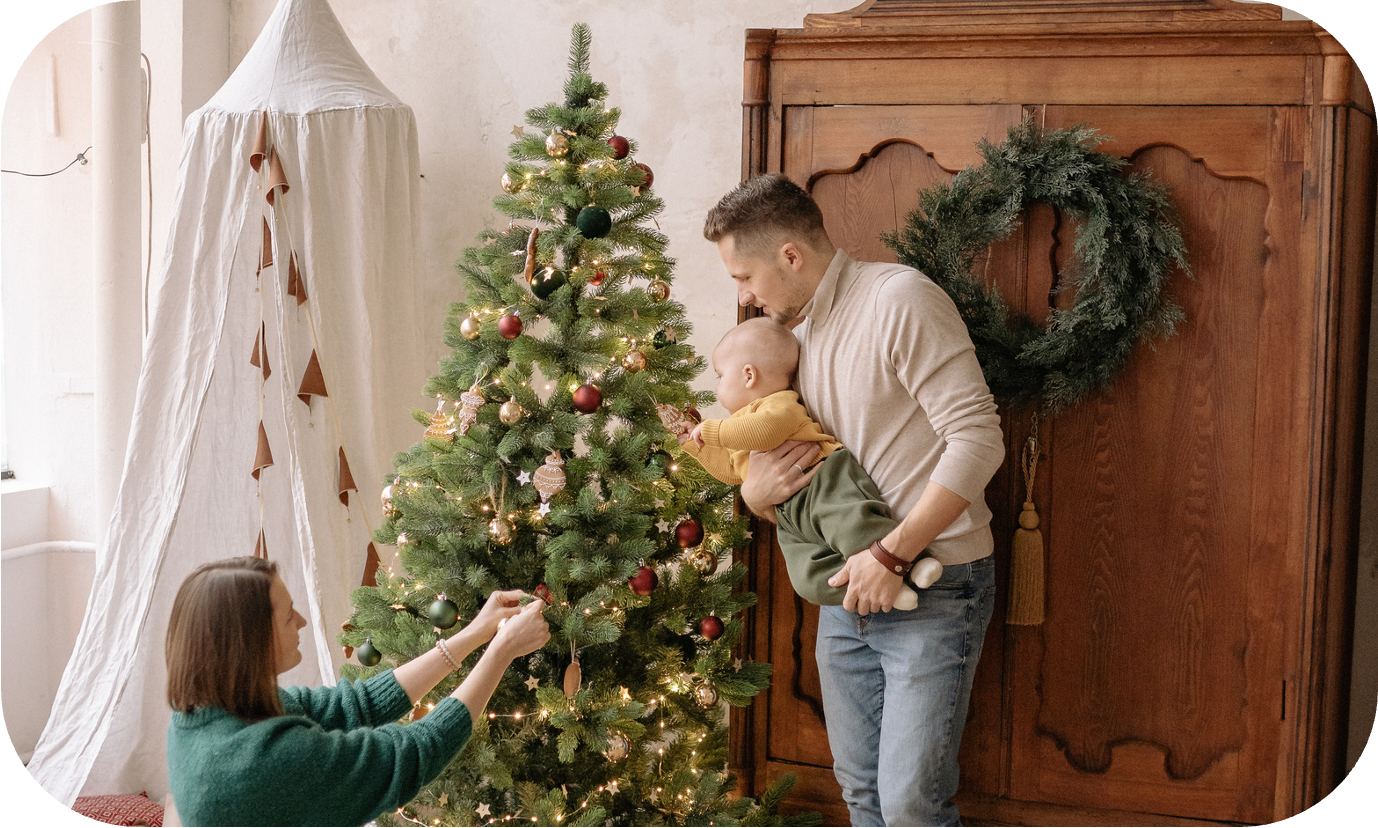 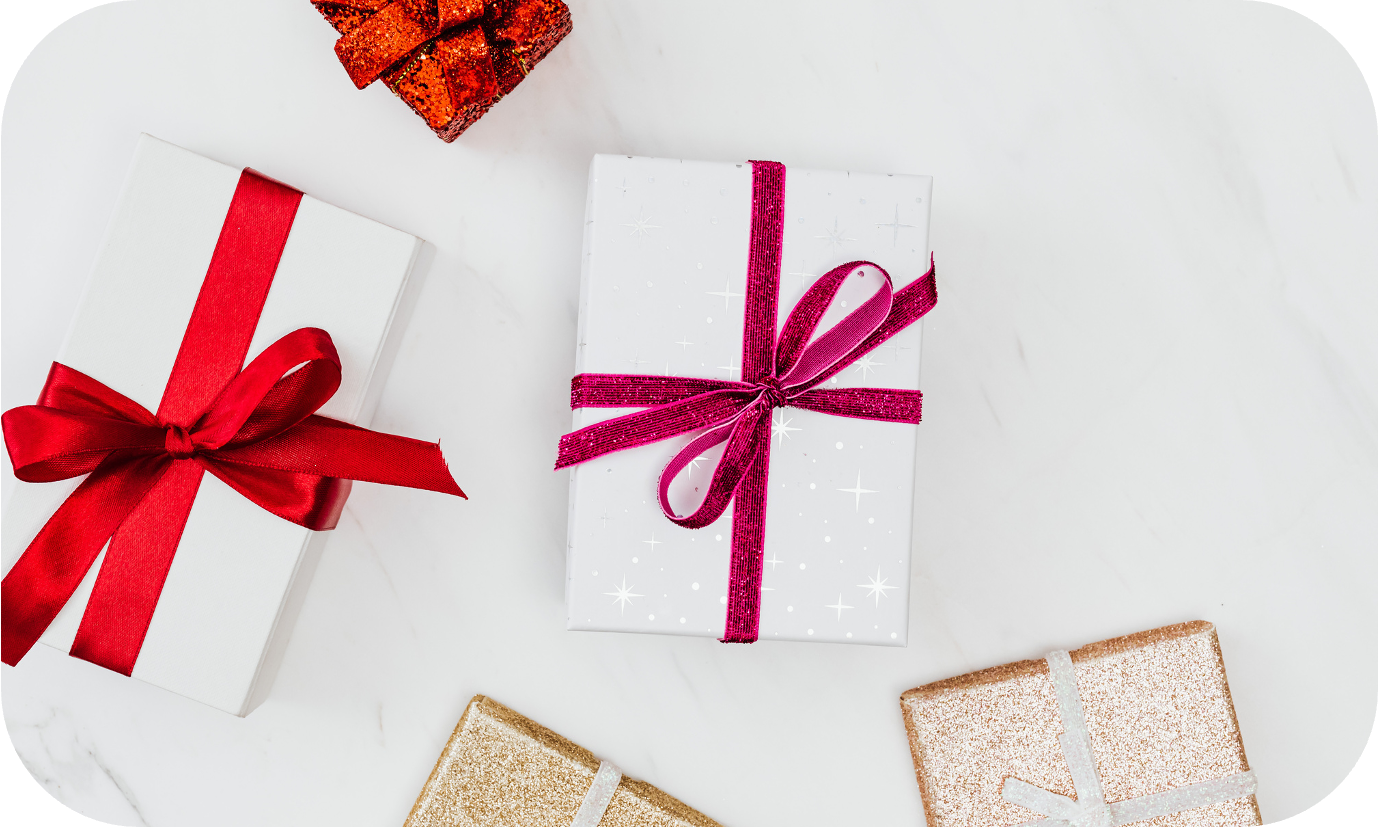 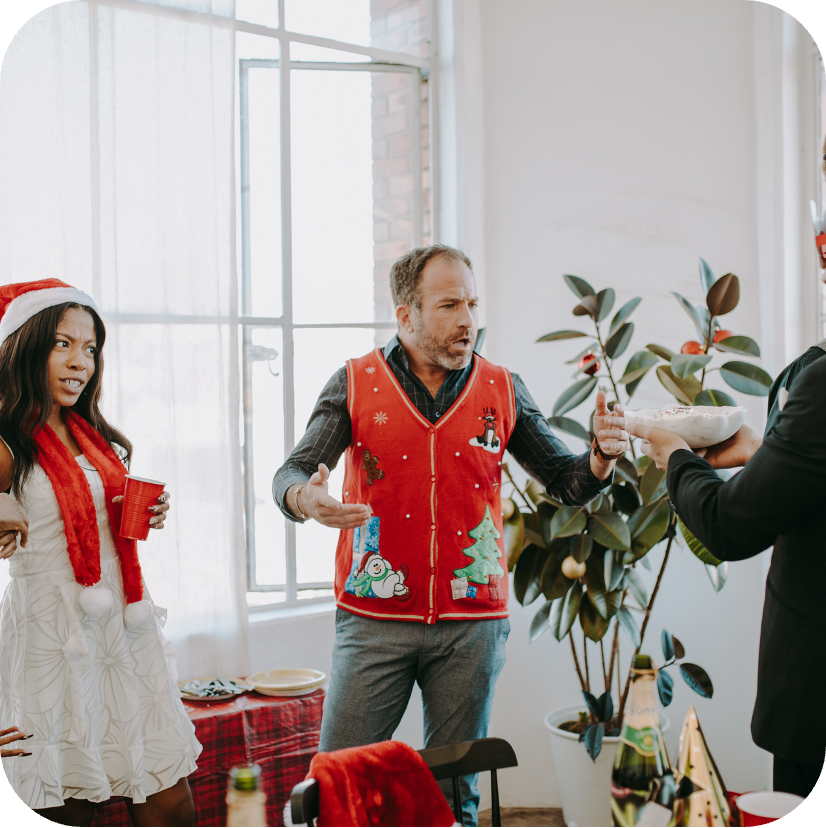 Gallery Image
Market Research
Elaborate on the featured statistic
Category 1
Elaborate on the
featured statistic.
45%
70%
85%
Category 2
Elaborate on the
featured statistic.
Category 3
Elaborate on the
featured statistic.
Elaborate on the
featured statistic.
Elaborate on the
featured statistic.
Elaborate on the
featured statistic.
Testimonials
Lorem ipsum dolor sit amet, consectetur adipiscing elit, sed do eiusmod tempor.
Jane Doe
Elaborate on what
you want to discuss.
Lorem ipsum dolor sit amet, consectetur adipiscing elit, sed do eiusmod tempor.
John Doe
Elaborate on what
you want to discuss.
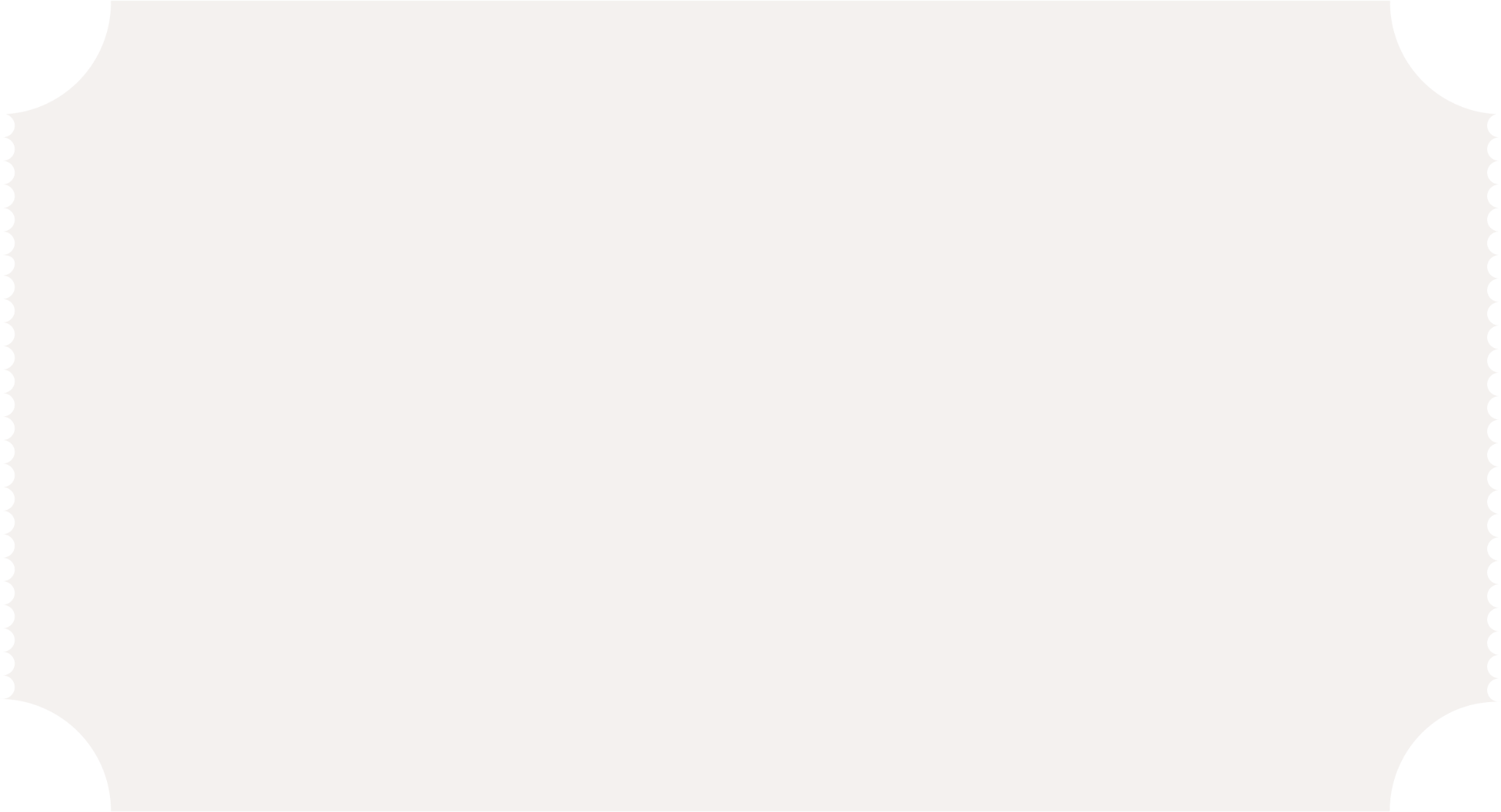 03
About Us
Elaborate on what you want to discuss.
Our Checklist
Elaborate on what you want to discuss.
Elaborate on what you want to discuss.
Elaborate on what you want to discuss.
Elaborate on what you want to discuss.
Elaborate on what you want to discuss.
Elaborate on what you want to discuss.
Our History
2023
2023
Add a main point
Add a main point
Elaborate on what
you want to discuss.
Elaborate on what
you want to discuss.
2023
2023
Add a main point
Add a main point
Elaborate on what
you want to discuss.
Elaborate on what
you want to discuss.
Write an original statement or inspiring quote
— Include a credit, citation, or supporting message
Contact Us
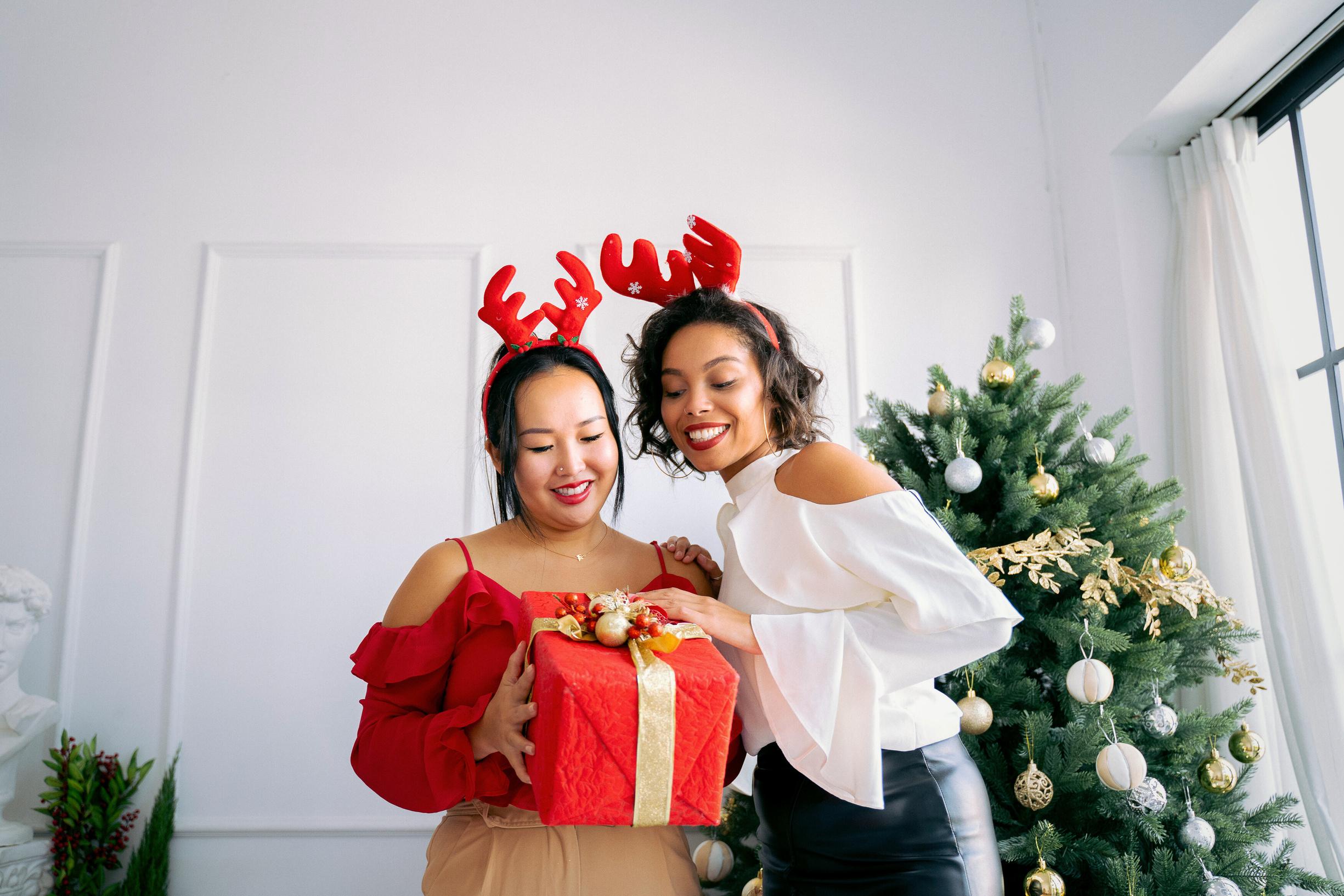 123-456-7890
hello@reallygreatsite.com
reallygreatsite.com
@reallygreatsite
Credits
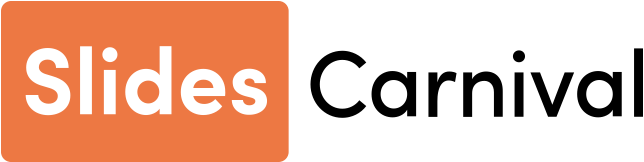 This presentation template is free for everyone to use thanks to the following:
SlidesCarnival
for the presentation template
Pexels
for the photos
Happy designing
Resource 
Page
Use these design resources
in your Canva Presentation.
This presentation template
uses the following free fonts:

Titles: Pacifico
Headers: Lato
Body Copy: Lato

You can find these fonts
online too. Happy designing! 

Don't forget to delete this
page before presenting.